CMS518EW
Vestavná monoklimatická chladnička
Elektronické ovládání, 2x Crisper na zeleninu a ovoce, Reverzibilní dvířka
Parametry odpovídají Nařízení v přenesené pravomoci: (EU) 2019/2016
Více informací o výrobku naleznete pod tímto QR kódem:
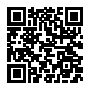 Hlavní vlastnosti (Nařízení v přenesené pravomoci: (EU) 2019/2016)
Třída energetické účinnosti		E
Celkový čistý objem (l)		316
Spotřeba energie za den (kWh/den)		0,313
Roční spotřeba energie (kWh/rok)		114	
Úroveň emisí hluku šířeného vzduchem (dB(A) re 1 pW)	39
Emisní třída hluku šířeného vzduchem		C
Klimatická třída			ST

Vlastnosti	
Statické chlazení
Elektronické ovládání – dotykové ovládání ovládacího panelu

Chladnička
5 + 1 skleněné police
4 + 1 přihrádky ve dveřích chladničky
2x Crisper zásuvka na ovoce a zeleninu

Konstrukce
Osvětlení Sky LED
2 nastavitelné nožičky
Reverzibilní dvířka –  výměnné panty dveří
1 kompresor
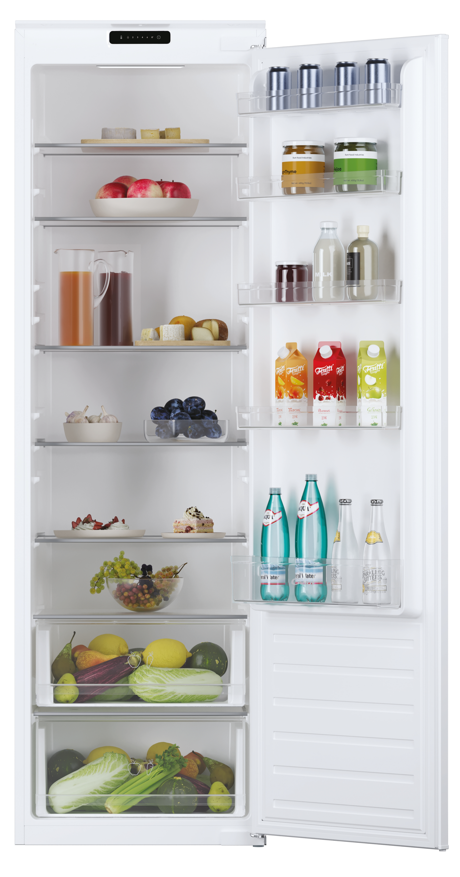 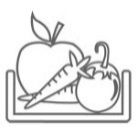 2x zásuvka v chladničce
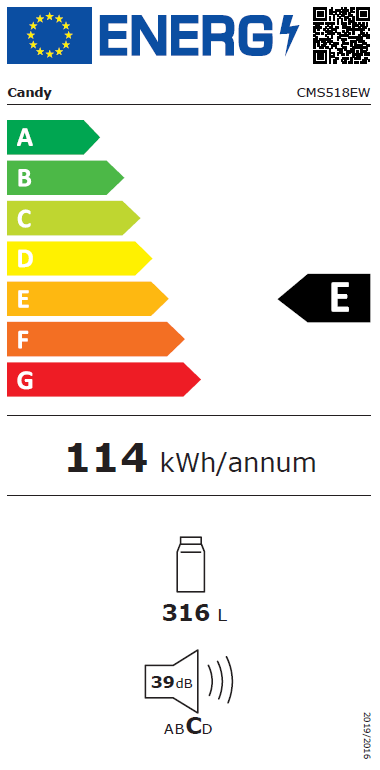 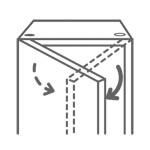 Výměnný závěs dveří
177 cm
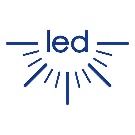 Sky LED
osvětlení
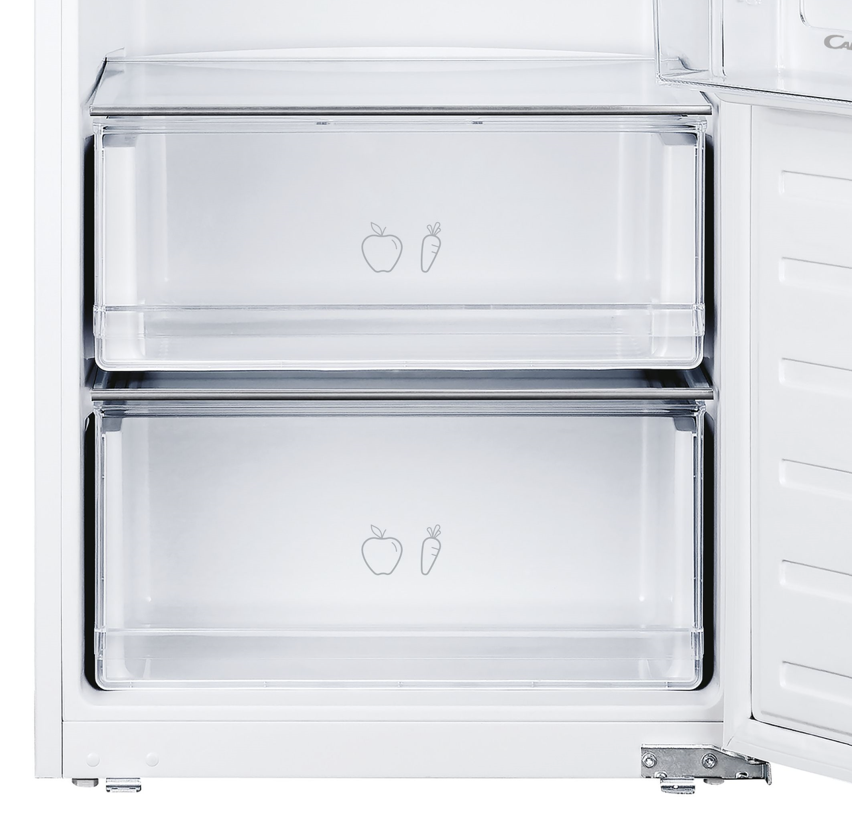 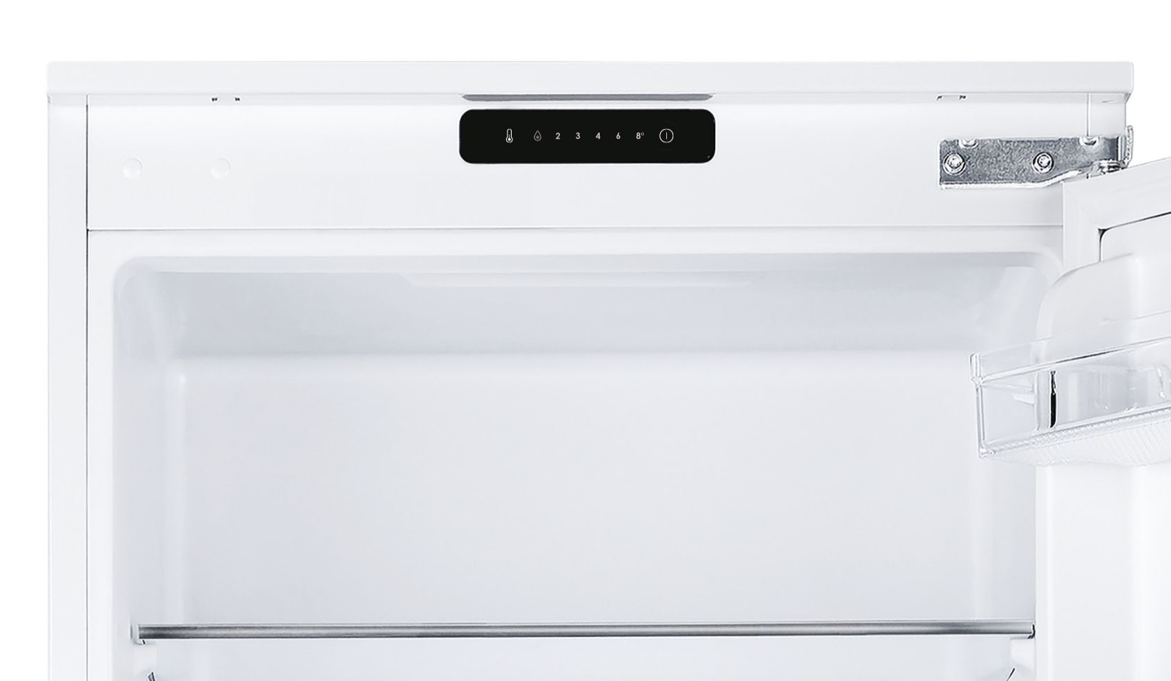 Logistická data
Kód		34901586
EAN		8059019079110
Barva		Bílá
Rozměry výrobku V × Š × H (mm)	1767 × 540 × 540
Čistá váha výrobku (kg)	58
Rozměry balení V × Š × H (mm)	1840 × 573 × 573
Hmotnost s obalem (kg)	63,5
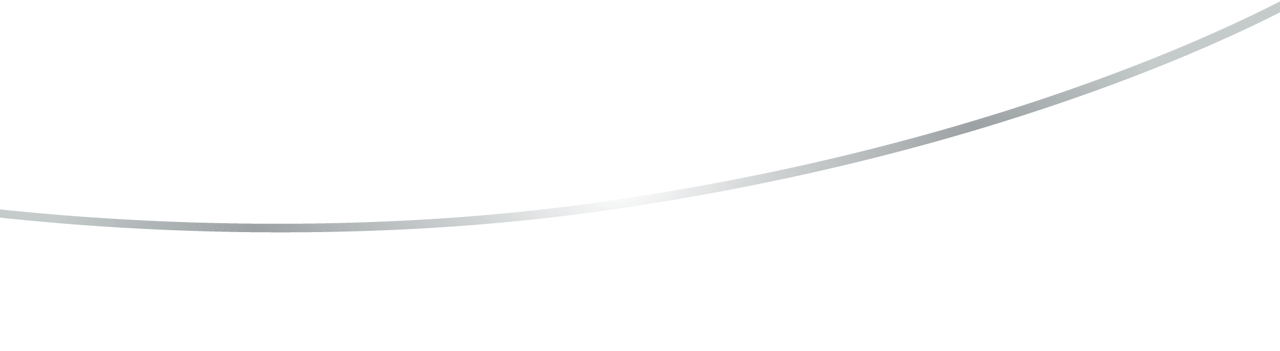 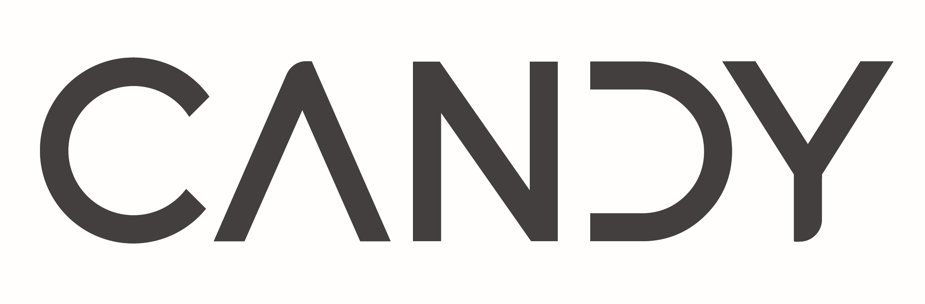